Inspection Side Before & After
Before
After
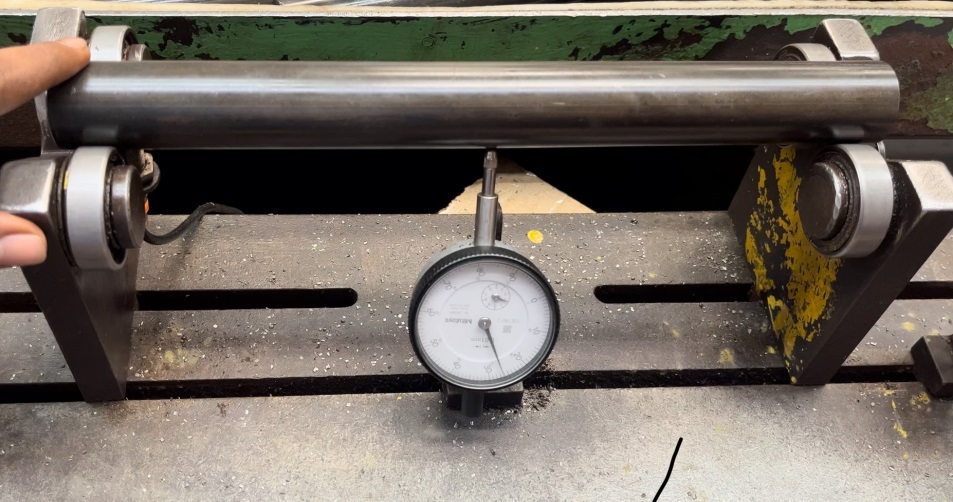 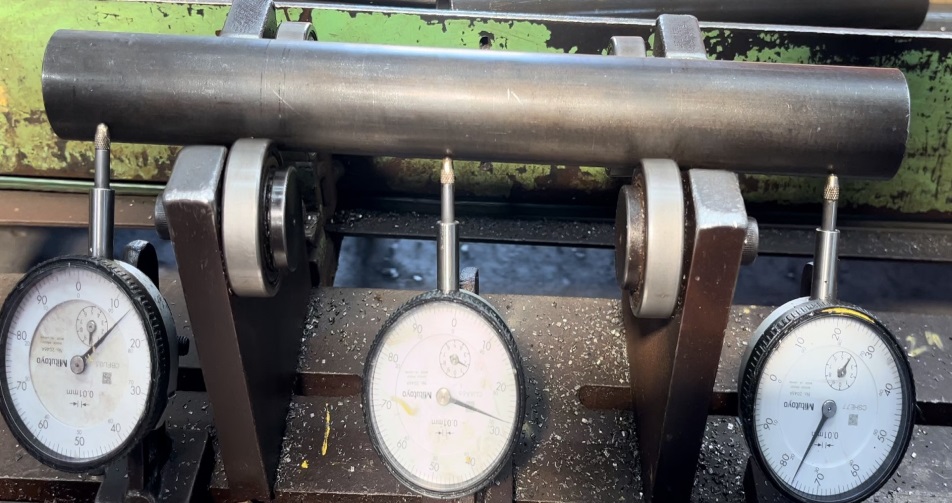 Inspection Method :- Dial indicator at middle 

Inspection Location :- TFF CELL

Inspection Frequency at Each Location :- 100%

Other Details :- Nil
Inspection Method :- Three dial indicator , especially added one dial at both end of tube.

Inspection Location :- TFF CELL

Inspection Frequency at Each Location :- 100%

Other Details :- Nil